Learning Objective
Differentiate the three types of neurones

Categorise voluntary from involuntary actions

Explain the structure and function of a synapse
COORDINATION AND RESPONSE
STIMULUS AND RESPONSE
STIMULUS- change in the organism’s environment

RESPONSE-reaction to the change

e.g. You smell food and your mouth starts to ‘water’ or secrete saliva
Sequence of events
STIMULUS

RECEPTOR

COORDINATION

EFFECTOR

RESPONSE
Central nervous system (CNS)
BRAIN- protected by the skull and has cranial nerves


SPINAL CORD-protected by the spinal column having spinal nerves
PERIPHERAL NERVOUS SYSTEM
NERVES – send information from receptors to effectors


RECEPTORS- often part of a sense organ
REFLEX ACTION
Is a quick, automatic (involuntary) response to a stimulus
The action often protects the body

E.g. Knee jerk reflex or iris reflex
Reflex arc
NEURONES OR NERVE CELL
Sensory neurones- nerves that pass impulses from receptors until they reach the CNS

Relay neurones- pass and relay impulse to other neurones

Motor neurones- transmitting impulses from the CNS to the muscles and glands
MOTOR NEURONE
REFLEX ARC IN YOUR HAND
synapses
The ends of the two neurones on either side of the cleft, plus the cleft itself
A gap is called synaptic cleft
Vesicles secrete chemicals called neurotransmitter
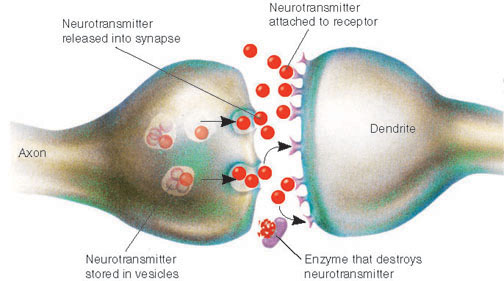 Learning Objective
Construct the structure of the eye

Discuss the function of the parts of the eyes
SENSE ORGANS
Group of receptor cells responding to specific stimuli: light, sound, touch, temperature and chemicals
Eye
Ear
Nose
Tongue
Skin
The eye
Sclera- tough outer coat of the eye which is the white part
Cornea- front of the eye the sclera becomes a transparent window that lets light into the eye
Iris- behind the cornea is the coloured ring of tissue
Pupil-middle of the iris which lets the light through; black because there is no light escaping from the inside of the eye
The eye
Orbit- bony socket in the skull that supports the eye
Conjunctiva- a thin, transparent membrane that covers the front of the eye
Tear glands- keeps the eye moist
Lysozyme-enzyme found at the fluid that kills bacteria
Horizontal section of the eye
THE EYE
Choroid- a dark layer underneath the sclera; contains pigment cells as well as blood vessels
Retina- the receptor cell found at the innermost layer of the back of the eye; where light energy is converted into electrical energy of nerve impulses
	>Rods- works well in dim light
	>Cones-only work in bright light (red, green, blue)
            Fovea- at the centre of the retina where cones 			are concentrated
Blind spot
Area of retina where image cannot be formed
Where the optic nerves leaves the eye
No rod or cones 
Both eyes has a blind spot, but the brain puts the images from each eye together, cancelling the blind spots
Learning Objective
Explain how the eye adjusts the focusing of light

State how rod and cones provide night vision and colour vision

Discuss the iris reflex
FORMING AN IMAGE
Light is bent or refracted at the cornea and lens, thus the image on the retina is inverted (upside down). The brain interprets the image the right way up.
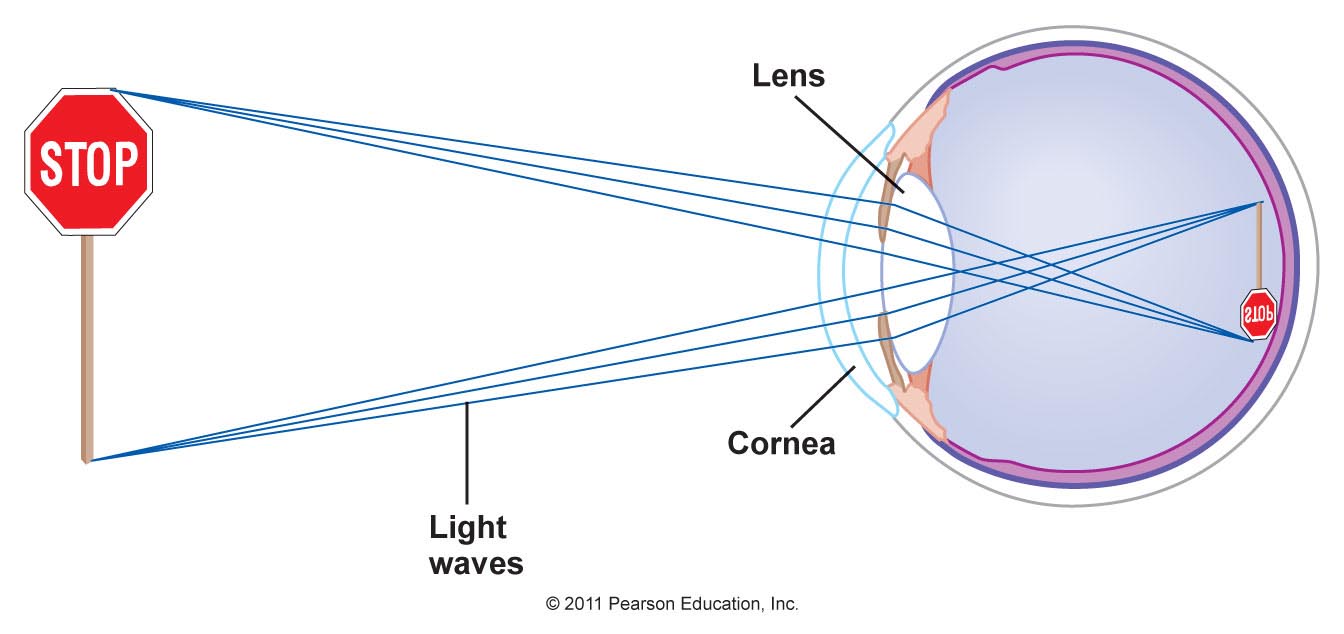 The iris reflex (IRIS AND PUPIL)
overview
Stimulus (light intensity)

Retina (receptor)

Sensory neurones in optic nerve

Unconscious part of brain

Motor Neurones in nerve to iris

Iris muscles (effector)

Response (change in size of pupil)
accommodation
Changes that take place in the eye which allows us to see objects at different distances
Shape of the lens change
A lens that is fatter in the middle (more convex) will refract more light rays than a thinner lens (less convex)
Accommodation (cornea AND LENS)
WORKBOOK PAGE 87
Describe how the changes shown are brought about. Use these words in your description:
Ciliary muscles, lens, suspensory ligaments
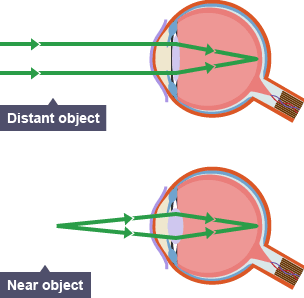 WORKBOOK PAGE 87
2. Accommodation in the eye is a reflex action. 	a. Explain what is meant by reflex action.
	b. Suggest what could be the stimulus that brings about reflex action.

3. As people get older, their lenses become less able to change shape. Suggest how this may affect their vision.
Sources: 	 Cambridge IGCSE Biology  Coursebook
		Edexcel IGCSE Biology (Pearson)
		 Images from Google
https://www.youtube.com/watch?v=U_DGmQq75SA
https://pmgbiology.com/2015/02/18/nerve-cells-and-synapses-a-understanding-for-igcse-biology/
http://slideplayer.com/slide/8543369/
https://www.quora.com/What-is-the-difference-between-sensory-neuron-and-a-motor-neuron
https://socratic.org/questions/explain-the-reflex-arc-with-diagram
https://ehumanbiofield.wikispaces.com/Neurons
http://academia.hixie.ch/bath/eye/home.html
http://mindseyejennifer.blogspot.qa/2015/08/week-3-refraction-of-light.html
https://www.slideshare.net/j3di79/chapter-14-the-human-eye-lesson-3-the-2-mechanisms-of-the-eye-1-accommodation-and-2-pupil-reflex
http://biology-igcse.weebly.com/-accommodation.html
http://studyinggcsebio.blogspot.com/2016/04/288-understand-function-of-eye-in.html